ENSEIGNER L’ANGLAIS AU CYCLE 1 : Comment concevoir et mettre en œuvre l’enseignement d’une langue étrangère auprès des jeunes élèves de la maternelleStage de zone, 12 et 13 janvier 2023 en présentiel+ 6 heures en synchrone distanciel
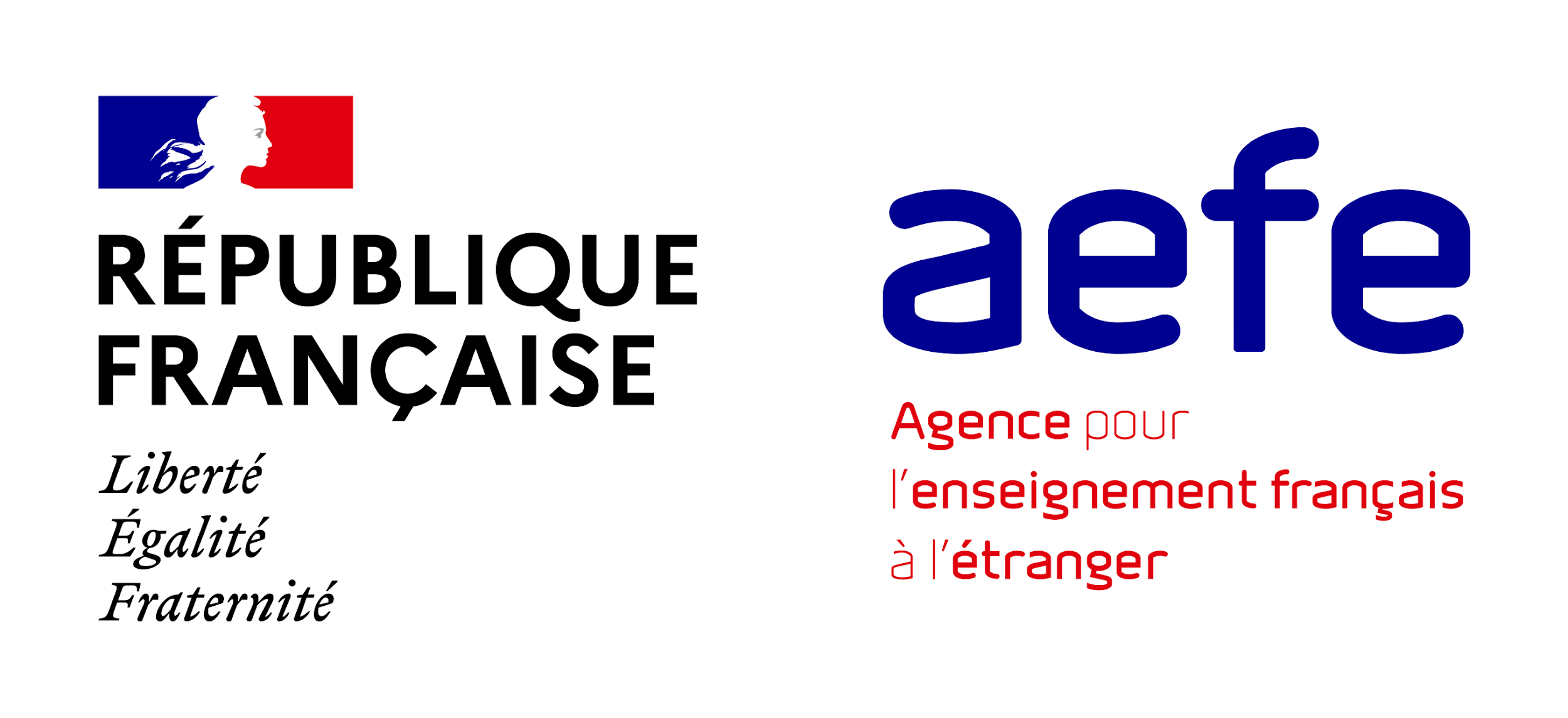 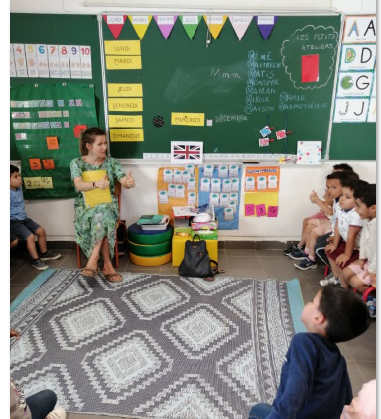 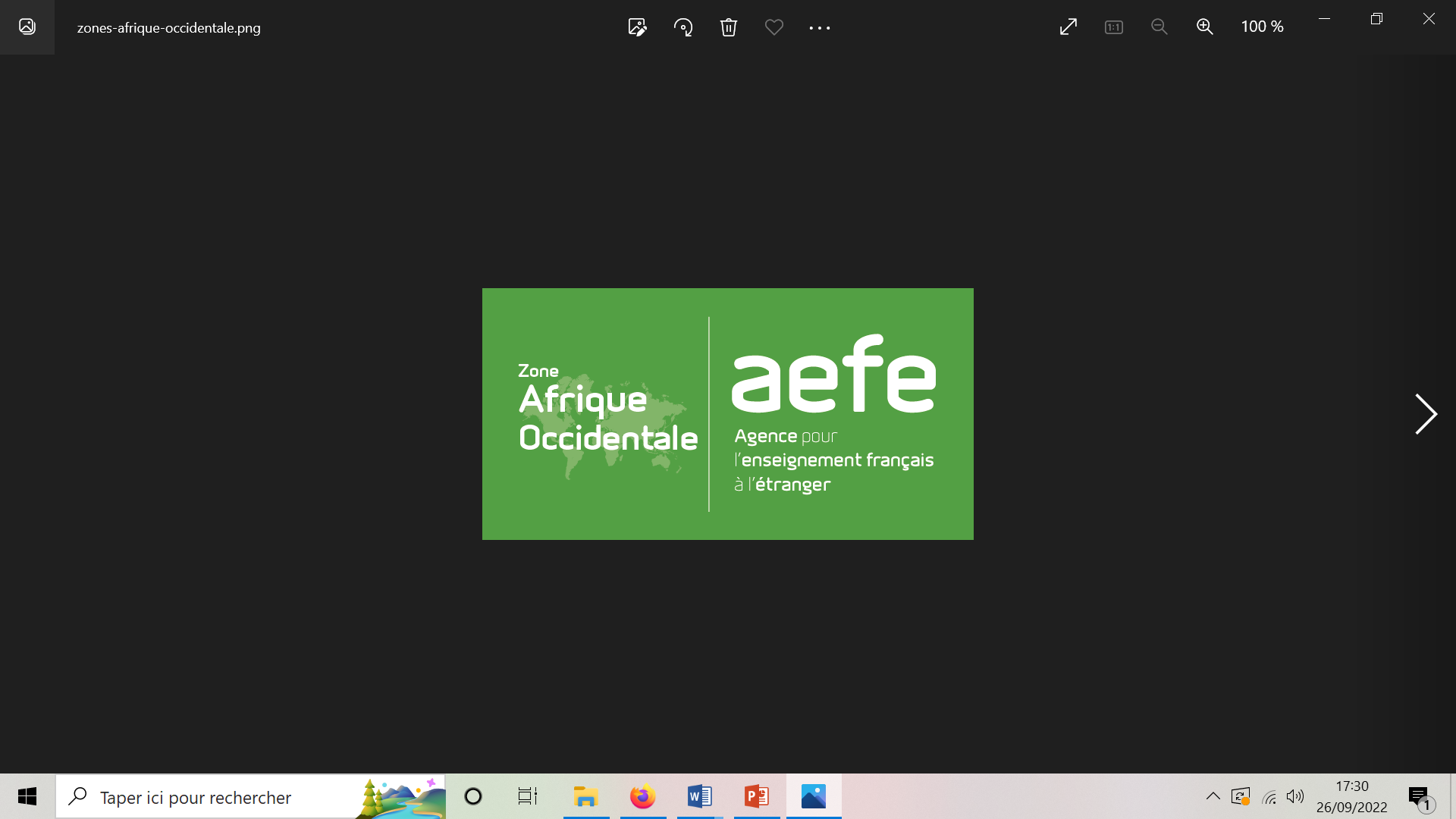 Emmanuelle DOMPNIER, EMFE NouakchottSylvie VASLIN, EMCP2, Dakar
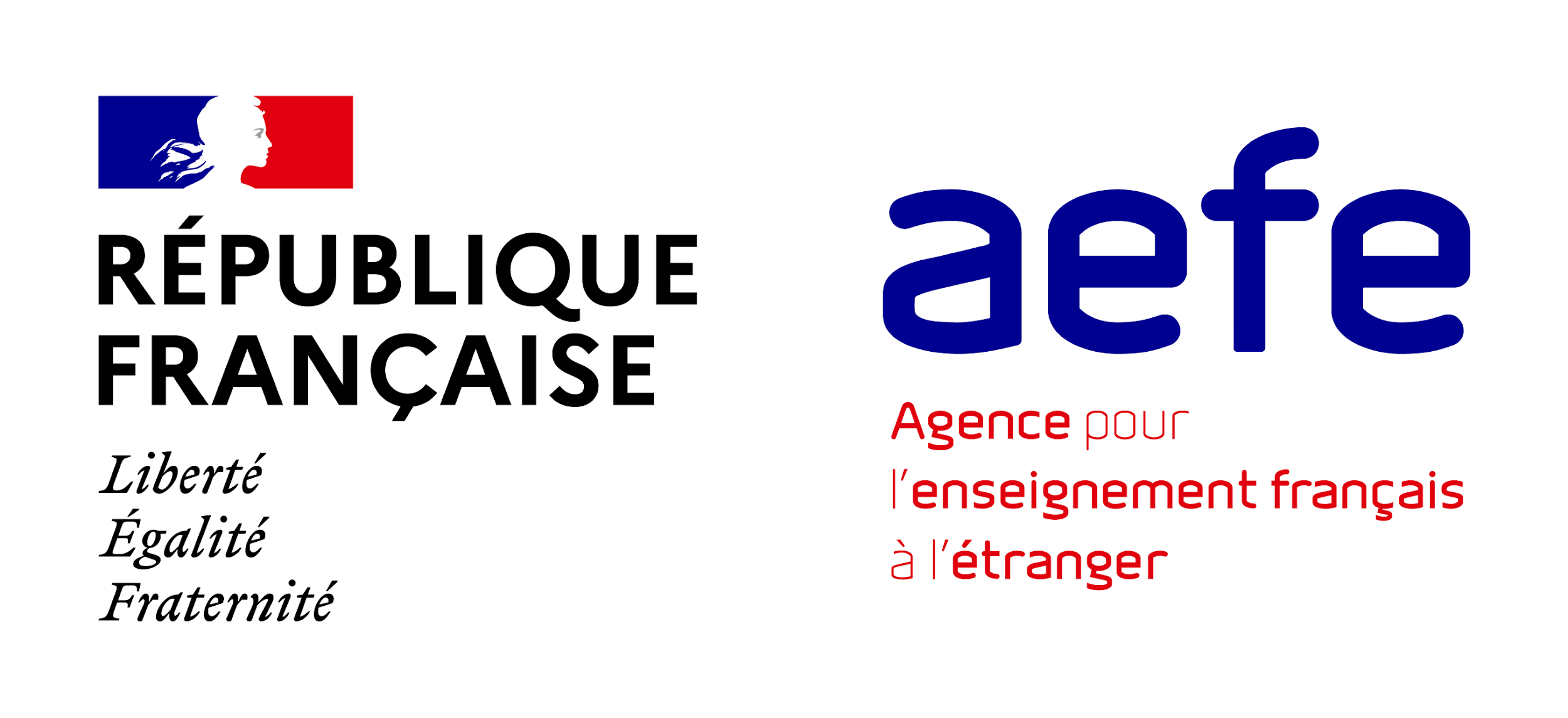 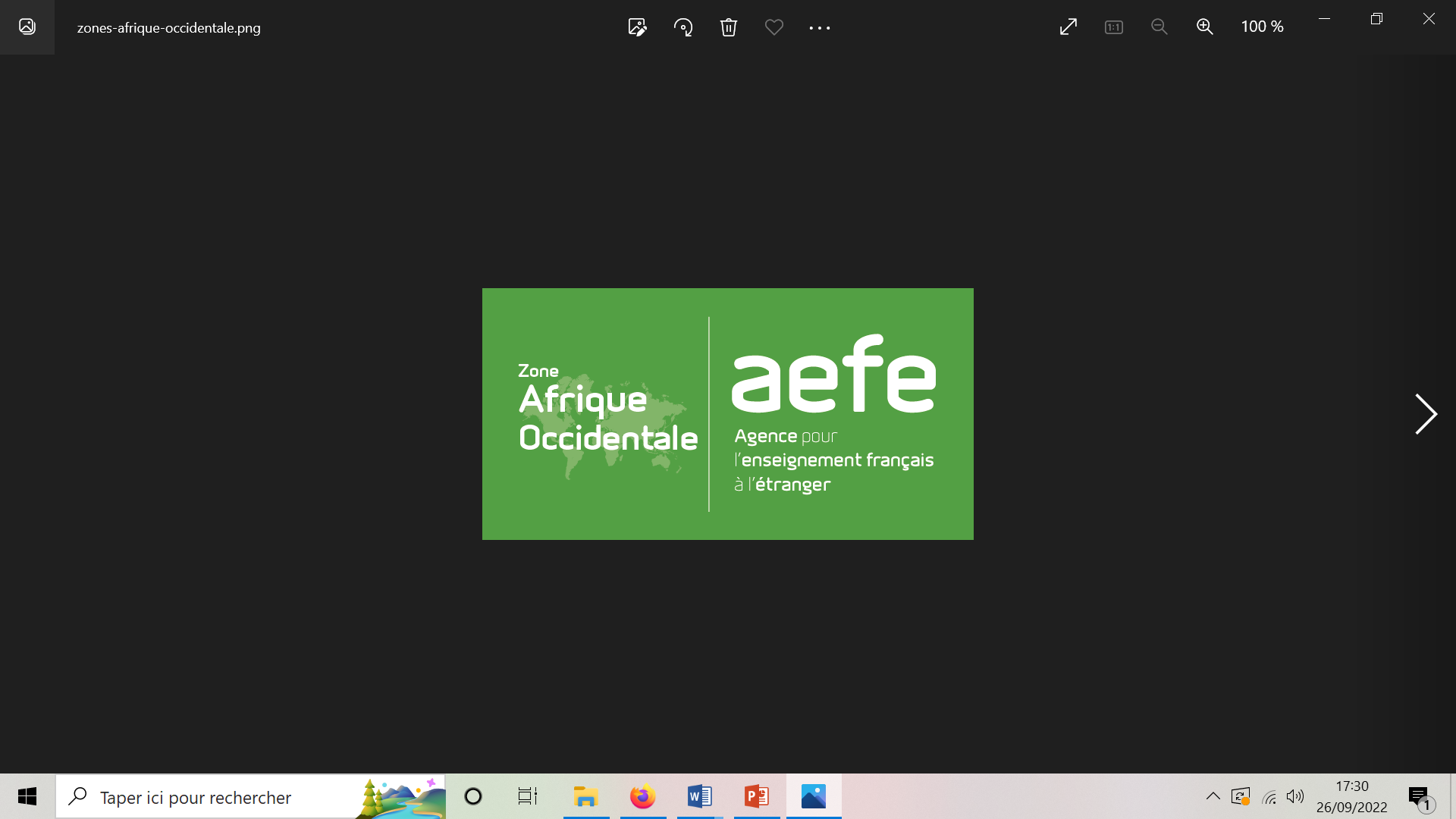 Comprendre la place, le rôle, le développement et l’enjeu du langage chez l’élève de maternelle pour guider les enseignements d’une langue au cycle 1

S’approprier l’approche et la méthodologie pour élaborer des séquences et des séances d’anglais au cycle 1.
LES OBJECTIFS DU STAGE
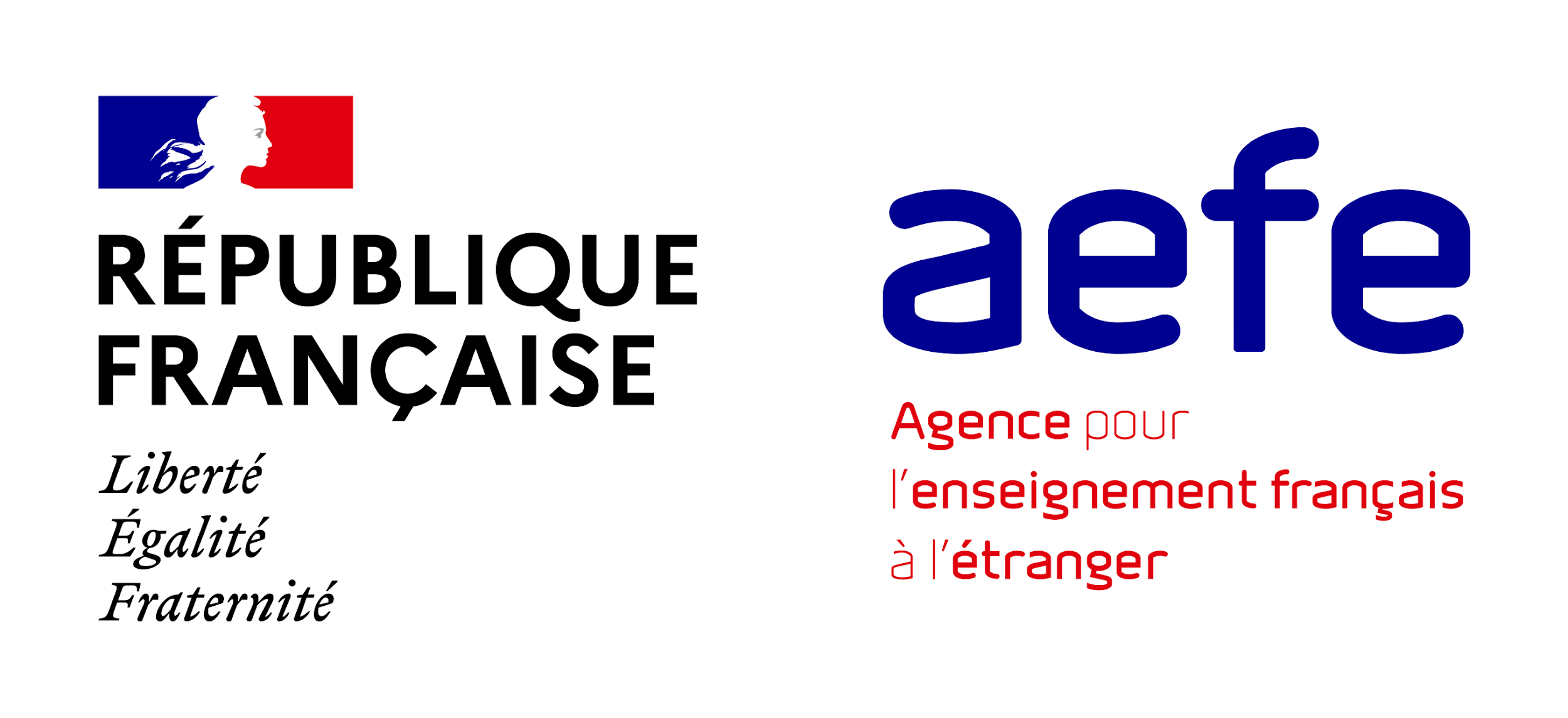 2 journées en présentiel à Dakar les 12 et 13 janvier (12h)
Et 6 heures en distanciel synchrone

Journée 1:
Travail sur vos pratiques et vos représentations.
Apports théoriques.
Synthèses de vos pratiques et des nouvelles connaissances.
Présentation de supports et d’activités possibles. Partage d’expériences et de pratiques entre stagiaires

Journée 2: 
Elaboration et production de ressources pour vos classes. 
Mutualisation au sein du groupe et au sein de la ZAO.

Journée 3: 
Retour d’expériences
Apports théoriques 
Ressources supplémentaires
ORGANISATION ETPROGRAMME
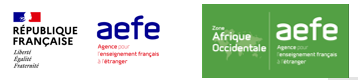 De 3 à 4 ans
À compter de 3 ans, les phrases de l’enfant deviennent complexes : elles sont généralement constituées de plusieurs mots. 
Le langage est fonctionnel et la syntaxe ressemble de plus en plus à celle des adultes. L’enfant sait distinguer les catégories grammaticales tels les adjectifs et les pronoms. 
Vers l’âge de 40 mois, des adverbes de lieu, comme « sur », « sous », « près de » et « en », font leur apparition. Il utilise aussi des pronoms possessifs comme « ton », « tien », « son » et « sien ». Il ajoute de nouveaux pronoms personnels à son répertoire : « vous », « me », « te », « nous » et « on ». 
Autour de l’âge de 4 ans, il commence à utiliser la forme future des verbes. De plus en plus curieux, il pose de nombreuses questions en utilisant des pronoms interrogatifs tels « qui » et « quoi ». 
Les petits de cet âge font aussi des erreurs de sémantique et confondent parfois les sons des mots.
Du point de vue de la pragmatique, les intentions de communication évoluent elles aussi. Comme le jeune utilise des formes interrogatives, les conversations s’allongent. L’enfant commence à respecter les tours de parole. Il développe aussi sa compétence à raconter des histoires qui portent sur des événements passés plus ou moins récents 
Il est aussi habile dans l’utilisation des formules de politesse
LE DEVELOPPEMENT DU LANGAGE CHEZ LES 3-5 ANS
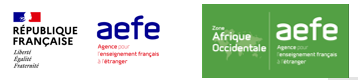 De 4 à 5 ans 
L’enfant a un vocabulaire de plus en plus étendu et ses phrases sont de plus en plus complexes, l’enfant acquiert entre 800 et 1 000 mots par année.
 Mais il ne comprend toujours pas les phrases à la forme passive. 
À compter de l’âge de 4 ans, l’enfant peut utiliser tous les pronoms personnels et les adverbes de temps tels « hier », « aujourd’hui », « demain », « maintenant », « tout à l’heure », etc. 
Les conjonctions de coordination s’intègrent progressivement dans son langage, de même que de nouvelles prépositions interrogatives comme « quand », « comment » ou « pourquoi » 
Toujours curieux, l’enfant veut connaitre le sens des mots. Il fait encore des erreurs sémantiques et utilise les mots dans différents contextes pour en vérifier le sens.
À cet âge, l’aspect pragmatique du langage évolue aussi. L’enfant peut maintenant respecter l’alternance des tours de parole et il signale à son interlocuteur qu’il l’écoute en faisant des signes de la tête, par exemple. Il engage la conversation, établit des relations, utilise les formules de politesse et s’affirme en utilisant le langage. Il adapte son langage à son interlocuteur. 
Au point de vue des conduites argumentatives, l’enfant est maintenant apte à utiliser des justifications : il intègre des éléments factuels ou énumère des faits 
L’enfant de cet âge saisit très bien que le langage a plusieurs fonctions, dont établir des relations, diriger des actions, servir d’outil pour s’affirmer ou pour décrire des objets ou des événements
LE DEVELOPPEMENT DU LANGAGE CHEZ LES 3-5 ANS
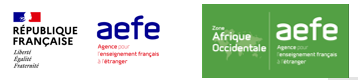 SNOR : MENE1915456N
Note de service n° 2019-084 du 28-5-2019
MENJ - DGESCO A1-1

Stimuler et structurer le langage oral

En situation scolaire, le langage correspond aux activités de compréhension (écouter, lire) et aux activités de production (parler, écrire). 
L'appropriation par les élèves d'un langage oral riche, organisé et compréhensible requiert la mise en œuvre d'un enseignement structuré et systématique, en français comme en LV.
L’école maternelle: « l’école de l’épanouissement et du langage »
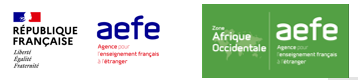 SNOR : MENE1915456N
Note de service n° 2019-084 du 28-5-2019
MENJ - DGESCO A1-1

Stimuler et structurer le langage oral

En grande section, les élèves doivent en effet pouvoir se faire comprendre par le seul usage du langage. L'enjeu est de les rendre capables de raconter, d'expliquer une réalité passée ou à venir, de créer une histoire portant  sur des événements, lieux ou personnages inconnus d'au moins un des partenaires de l'échange. Langage de communication et langage de communication.
Il est nécessaire d'accorder autant d'attention au lexique qu'à la syntaxe et à la phonologie
L’école maternelle: « l’école de l’épanouissement et du langage »
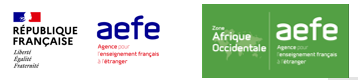 SNOR : MENE1915456N
Note de service n° 2019-084 du 28-5-2019
MENJ - DGESCO A1-1

Stimuler et structurer le langage oral

Pour assurer la mémorisation et le réemploi du lexique, la simple fréquentation du vocabulaire et des formes syntaxiques en situation ne suffit pas. 
De multiples emplois sont requis pour en garantir l'acquisition par les élèves : l'élève découvre les nouveaux mots en contexte, puis il est conduit à réutiliser ces mots nouveaux hors contexte pour structurer leur emploi et les mémoriser, enfin il les réinvestit en contexte. En prenant appui sur des objets, des jeux, des imagiers, des albums, le professeur organise les apprentissages, introduit des activités spécifiquement programmées avec des intentions précises. Il fixe les objectifs et les attentes en fonction du développement de chaque enfant et met en place des situations d'entraînement. 
Il est attentif au choix des mots travaillés, à leur maniement correct, à leur mise en réseau (champs lexicaux, catégories lexicales, synonymes, antonymes, familles de mots)
L’école maternelle: « l’école de l’épanouissement et du langage »
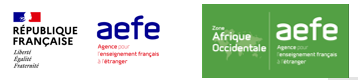 SNOR : MENE1915456N
Note de service n° 2019-084 du 28-5-2019
MENJ - DGESCO A1-1

Stimuler et structurer le langage oral
Pas d'acquisition sans mémorisation. La mémoire est à la fois le moteur, le ressort et le produit des apprentissages. Travailler la mémoire lexicale avec l'enfant nécessite que le mot soit bien articulé, répété souvent par l'enseignant et l'enfant, afin d'en favoriser l'appropriation, puis de le réactiver régulièrement, dans différentes situations qui permettront son utilisation en contexte. C'est à ce prix que la mémorisation sera profonde, donc durable.
L'appropriation des structures syntaxiques fait l'objet, au même titre que le lexique ci-dessus, d'une attention quotidienne et structurée, avec des objectifs définis et précis. 
Les élèves sont régulièrement mis en situation fonctionnelle de produire des phrases simples, affirmatives ou négatives, qui relèvent de différents types : déclaratives, interrogatives, exclamatives, impératives. 
Progressivement, les élèves sont entraînés à effectuer des enchaînements de phrases de plus en plus complexes.
L’école maternelle: « l’école de l’épanouissement et du langage »
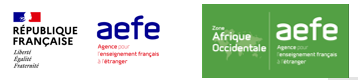 SNOR : MENE1915456N
Note de service n° 2019-084 du 28-5-2019
MENJ - DGESCO A1-1

Développer la compréhension de messages et de textes entendus

le livre tient une place prépondérante. La lecture à haute voix permet à l'élève « d'entendre du langage écrit », de développer sa capacité à écouter, à se projeter, à se représenter une situation.
Les compétences de compréhension à l'oral et de traitement du langage écrit entretiennent une relation étroite. La connaissance du vocabulaire, la maîtrise morphosyntaxique, les capacités de traitement de l'organisation textuelle, l'élaboration d'inférences mobilisées lors de la compréhension à l'oral joueront un rôle fondamental dans la compréhension des élèves en lecture au cycle 2. 
Un travail sur la compréhension est d'autant plus nécessaire dès l'école maternelle que cette activité langagière est invisible pour un enfant. Il ne suffit pas d'écouter pour comprendre. L'enseignant conduit un travail spécifique sur la compréhension qui s'élabore dans les échanges autour du texte entendu.
L’école maternelle: « l’école de l’épanouissement et du langage »
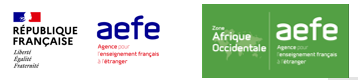 SNOR : MENE1915456N
Note de service n° 2019-084 du 28-5-2019
MENJ - DGESCO A1-1

Développer et entraîner la conscience phonologique

Le langage est fait de mots, de phrases, d'intentions, de prosodie ; il apparait fluide. L'enfant parle mais il ignore que ce langage peut se découper en plusieurs catégories - la phrase, le mot, la syllabe, le phonème.
Les compétences phonologiques (capacité à manipuler les unités de paroles) et la connaissance du nom des lettres sont essentielles à travailler car elles préparent l'apprentissage ultérieur du code.
L’école maternelle: « l’école de l’épanouissement et du langage »
Recommandations pédagogiques
Les langues vivantes étrangères à l'école maternelle
NOR : MENE1915455N
Note de service n° 2019-086 du 28-5-2019
MENJ - DGESCO A1-1



Le rapport intitulé « Propositions pour une meilleure maîtrise des langues vivantes étrangères, oser dire le nouveau monde » souligne, en s'appuyant sur des recherches récentes, l'importance d'un apprentissage précoce d'une langue vivante étrangère (LVE). 

Sensibilisation aux sonorités de différentes langues.

Au-delà de la dimension linguistique, les LVE ouvrent les élèves à la pluralité des cultures et fondent les bases de la construction d'une citoyenneté respectueuse, indispensable à la vie en société et à l'épanouissement de chacun.
L’enseignement d’une LV au cycle 1: Le cadre institutionnel
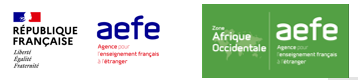 L’enseignement d’une LV au cycle 1: Le cadre institutionnel
L'éveil à la diversité linguistique recouvre deux volets, 
Un éveil à la pluralité des langues 
Une première découverte d'une langue singulière, dont l'apprentissage permet de poser les jalons d'un parcours linguistique cohérent et en lien avec le cours préparatoire.

C'est en créant un environnement propice aux échanges que le professeur pourra guider l'élève avec bienveillance dans des activités adaptées favorisant le développement des compétences orales, que ce soit au plan de l'articulation (prononciation des sons) ou de la prosodie (intonation, rythme, accentuation). Progressivement, les capacités d'écoute et d'attention seront développées.
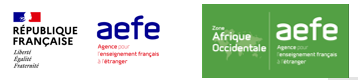 VOS OBJECTIFS:
Le développement d'attitudes positives à l'égard de la diversité linguistique (curiosité, accueil de la diversité) ;
La découverte d'éléments linguistiques (lexique et structure) et culturels adaptés aux élèves ;
L'ouverture aux sonorités des langues et la mise en œuvre de pratiques soutenant l'apprentissage d'une LVE par la mobilisation de stratégies (écoute, perception des sons et des intonations, reproduction de sonorités en apprenant à contrôler ses organes phonatoires, remobilisation et réutilisation d'éléments déjà connus) ;
L'émergence d'une conscience des langues (observer les langues, percevoir leurs régularités, leurs ressemblances et leurs différences).
L’enseignement d’une LV au cycle 1: Le cadre institutionnel
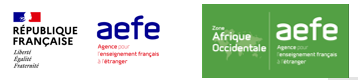 Mettre en œuvre au sein de la classe une démarche pédagogique respectueuse du développement du jeune élève

Apprendre en jouant

Le jeu, au-delà du plaisir qu'il suscite, est une nécessité pour l'enfant. Puissant moteur d'apprentissage, il favorise l'attention, développe les habilités motrices et permet à l'enfant d'entrer dans le monde symbolique. 
 Jeux de doigts, jeux de rondes, jeux dansés, jeux de mimes, jeux de cour engagent les élèves dans le développement de productions orales simples. 
L'enfant, par son corps et par sa voix, par le rythme battu ou les gestes à accomplir, développe sa conscience de la notion du temps, du rythme, de la mélodie propres à une langue. 
On peut également s'appuyer sur des jeux sociaux traditionnels déjà connus des élèves pour faciliter l'entrée dans des activités et créer, ainsi, des situations d'interaction simples mais chargées de sens permettant de pratiquer une LVE.
L’enseignement d’une LV au cycle 1: Le cadre institutionnel
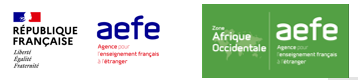 Mettre en œuvre au sein de la classe une démarche pédagogique respectueuse du développement du jeune élève

Apprendre en réfléchissant

“Est-ce qu'il y a des sons en français qui n'existent pas en anglais, est-ce qu'il y a des sons en anglais qui n'existent pas en français ?”, “Des mots qui se ressemblent?”
S 'appuyer sur les jeux phoniques conduits en français (frappé d'une suite sonore, découpage oral de mots connus en syllabes, repérages de syllabes communes, etc.) et en LVE pour inviter les élèves à percevoir que chaque langue a son propre rythme, sa propre tonicité (accents de mots, accents de phrases) et ses particularités phonologiques.
On développe ainsi chez les élèves des capacités d'observation et de raisonnement.
L’enseignement d’une LV au cycle 1: Le cadre institutionnel
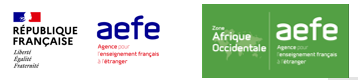 Mettre en œuvre au sein de la classe une démarche pédagogique respectueuse du développement du jeune élève

Apprendre en s'exerçant

Les capacités auditives et articulatoires des très jeunes enfants sont immenses et n'ont pas encore été réduites par le filtre sonore de la langue maternelle. 
Répéter, à mettre en bouche, à articuler un mot ou un son en sentant du bout des doigts ses cordes vocales vibrer sur le cou, en sentant avec la main l'air expulsé de la bouche, la dureté d'un son dans la gorge ou le roulis d'un /r /
Prononcer des mots ou expressions avec un air joyeux, étonné ou en feignant un air fâché permet d'entraîner les élèves à maintenir une bonne capacité à discriminer à l'oral, à reconnaître, produire et reproduire des sons ou des mots, à associer intonation et sens, tout en jouant avec le matériau linguistique en toute confiance.
L’enseignement d’une LV au cycle 1: Le cadre institutionnel
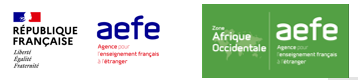 Mettre en œuvre au sein de la classe une démarche pédagogique respectueuse du développement du jeune élève

Apprendre en mémorisant et en se remémorant

Mémoriser - Les facultés mnésiques des très jeunes élèves sont également sollicitées pour pour faciliter leur mise en mémoire.
Ce faisant, le professeur contribue à « enrichir l'imaginaire musical des enfants »et entraîner la mémoire auditive (découverte d'instruments, d'extraits d'œuvres).
Le recours aux « boîtes à histoires », permettant de raconter en plusieurs langues des histoires animées en s'appuyant sur des objets qui symbolisent les personnages et les éléments clés, facilite également la mémorisation.
Se remémorer, évoquer - On organise régulièrement des retours sur les découvertes faites dans les autres langues afin de stabiliser ou remobiliser les savoirs.
C'est en établissant ces liens que l'on aide les enfants à prendre conscience qu'apprendre à l'école, c'est remobiliser en permanence les acquis antérieurs pour aller plus loin.
L’enseignement d’une LV au cycle 1: Le cadre institutionnel
Dans le programme de cycle 1, 5 domains d’apprentissages sont travaillées


Mobiliser le langage dans toutes ses dimensions 
Acquérir les premiers outils mathématiques
Agir, s’exprimer et comprendre à travers les activités physiques
Agir, s’exprimer et comprendre à travers les activités artistiques
Explorer le monde 


Par ses activités de communication, ludiques et réflexives sur la langue (comptines, jeux avec les mots, etc.), faisant place à la sensibilité, à la sensorialité, aux compétences motrices, relationnelles et cognitives des élèves, les LV contribuent à tous les domaines du programme de maternelle.
Les pratiques de l’enseignement de la langue française au cycle 1: Un modèle pour l’enseignement des LV au cycle 1? Exemple du vocabulaire
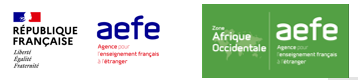 L'enrichissement lexical implique un enseignement explicite et dirigé de cet apprentissage avec des séquences spécifiques, des activités régulières de classification, de mémorisation de mots, de réutilisation de vocabulaire et d'interprétation de termes inconnus à partir de leur contexte ou de leur morphologie. L'un des défis de l'enseignement du vocabulaire se situe dans cet équilibre qu'il faut trouver entre la compréhension des mots en contexte et la réutilisation efficace des mots appris en dehors du contexte d'apprentissage.

Vidéo
https://ota62.site.ac-lille.fr/courses/lenseignement-du-vocabulaire-au-cycle-1/cours/ce-quil-faut-retenir-du-guide-pour-enseigner-le-vocabulaire-a-lecole-maternelle/
Les pratiques de l’enseignement de la langue française au cycle 1: Un modèle pour l’enseignement des LV au cycle 1? Exemple du vocabulaire
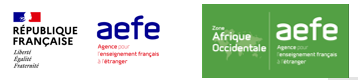 La place du jeu dans les apprentissages chez les enfants
Fiche de séquence
Trame globale


Précisez l’objectif de la séquence

Précisez l’objectif de chaque séance

S1: découverte
S2: appropriation
S3: renforcement
S4: découverte et réinvestissement
S5: ……
S6: …..
Etc.
Fiche de séance

Objectifs et déroulé détaillé pour l’exploitation d’un support choisi
Numéro de la séance: 3


Précisez où vous situez cette séance dans la séquence ?
S1 ?
S2 ?
S3 ?
S4 ?
S5 ?
S6 ?
Exemple de productions de stageCe que vous aller faire
C’est à vous !Utilisez le drive